DIREITO AO SANEAMENTO BÁSICO NO MEIO RURAL: A PERCEPÇÃO DOS MORADORES DE LOCALIDADES RURAIS DO MUNICÍPIO DE SÃO DESIDÉRIO-BA
Amanda dos Santos da Silva (MAASA/UFBA)
Luiz Roberto Santos Moraes (MAASA/UFBA)
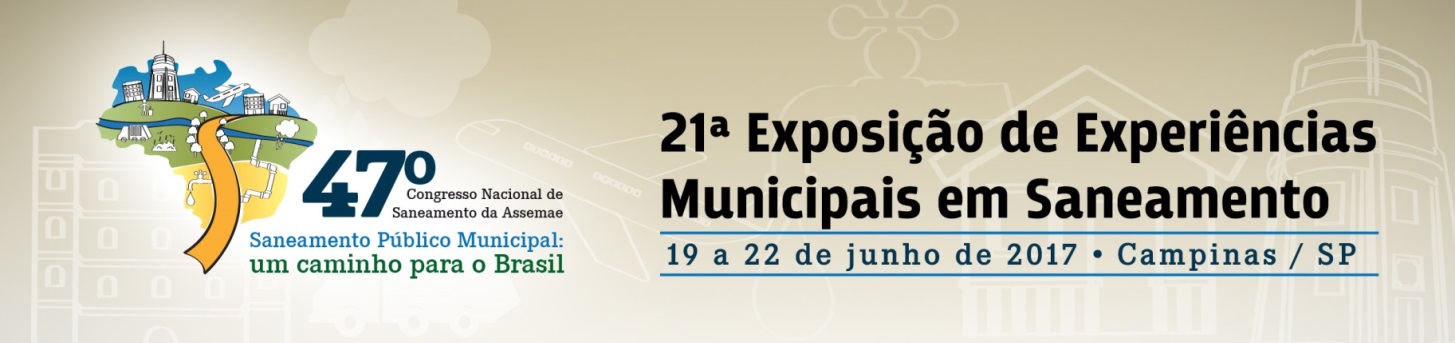 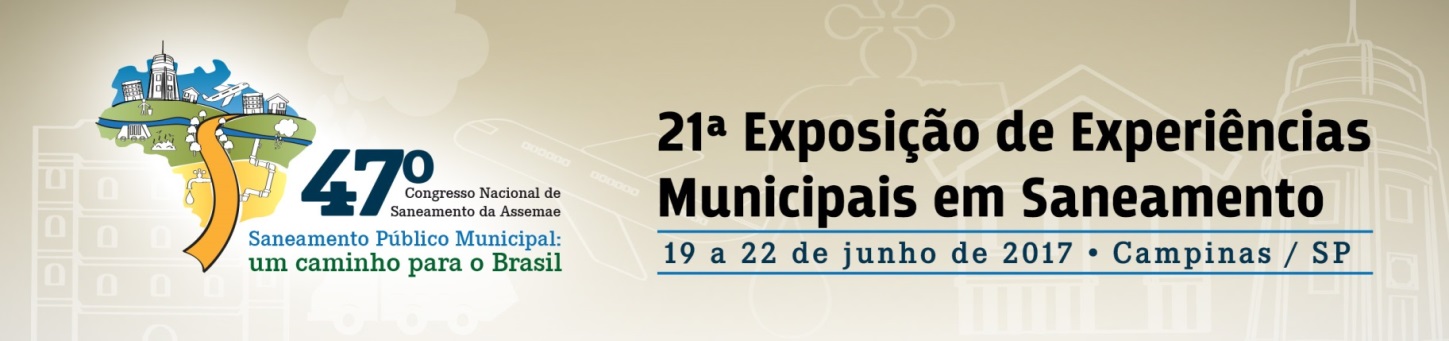 INTRODUÇÃO
A percepção da importância do saneamento básico para qualidade de vida das pessoas, data desde a antiguidade;

URBANIZAÇÃO   →	MEDIDAS COLETIVAS	 →  SANEAMENTO BÁSICO

O meio rural, mesmo após mudanças significativas, no modo de produção e nas relações com a cidade, continuou sem a devida atenção às questões de serviços públicos, inclusive de saneamento básico.

Conceito de saneamento básico – Lei no 11.445/2007 + Controle de vetores (Art. 227 da Constituição do Estado da Bahia de 1989).
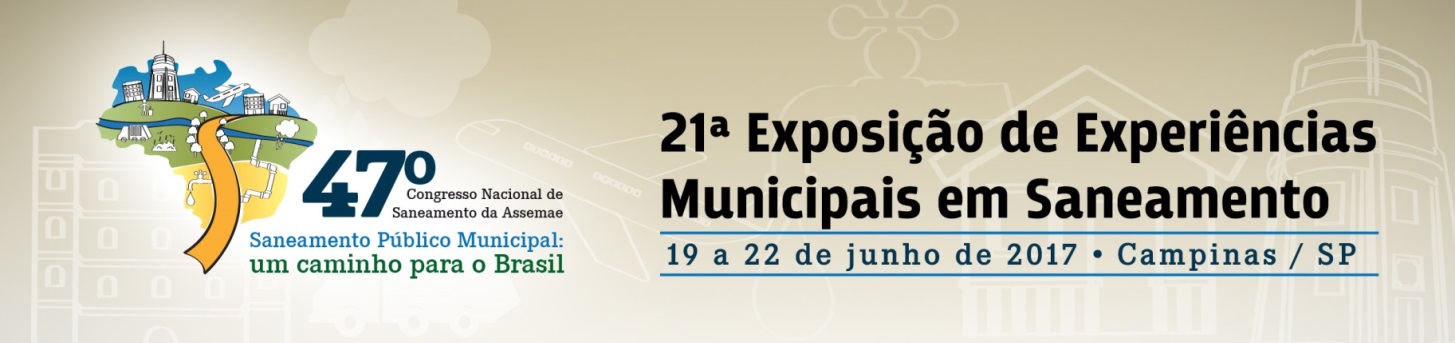 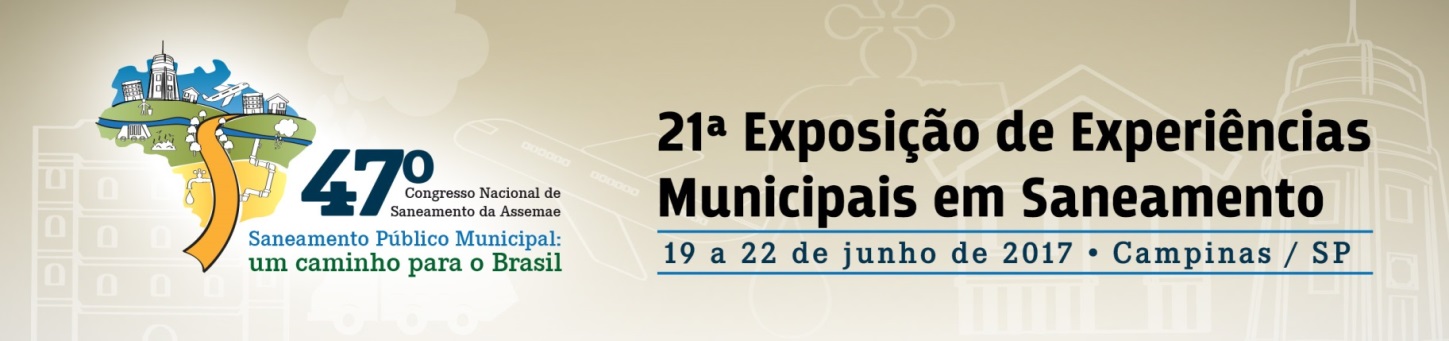 INTRODUÇÃO
Saneamento básico no meio rural brasileiro

33,4% dos domicílios rurais estão ligados à rede de distribuição de água.

Aproximadamente 68% dos domicílios rurais não possuem soluções adequadas de esgotamento sanitário 

(49,9% - fossa rudimentar, 7,4% - outras formas e 11,4% – sem solução) (IBGE, 2010).

As ações de saneamento básico numa perspectiva de promoção da saúde e da qualidade de vida podem ser consolidadas a partir da implementação de medidas sanitárias que considerem a maneira como a comunidade entende suas condições de vida, de habitação, de saúde e sua relação com o meio ambiente (RUBINGER, 2008).

Por outro lado, a reivindicação do direito ao saneamento básico e o controle social da política pública, só é possível se as pessoas participam da monitorização desta e para isso, reconhecem o direito como tal.
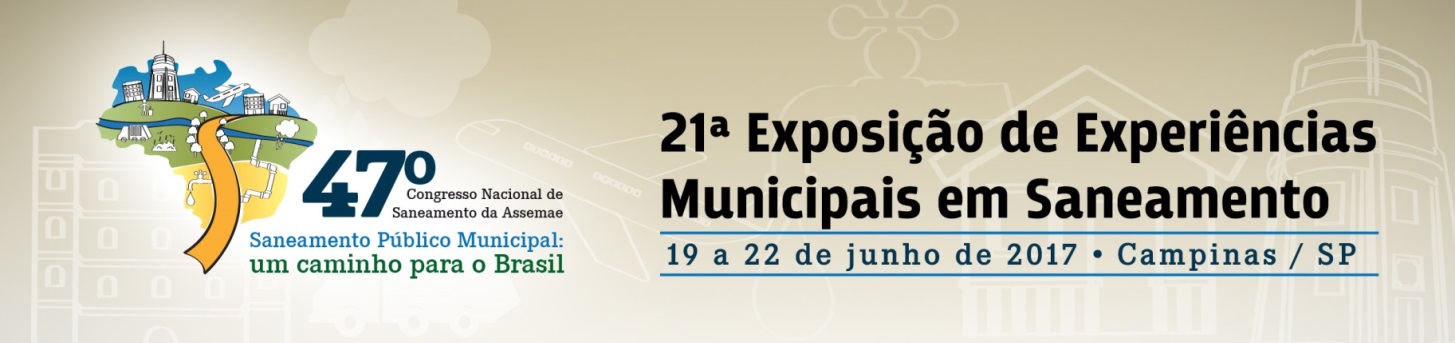 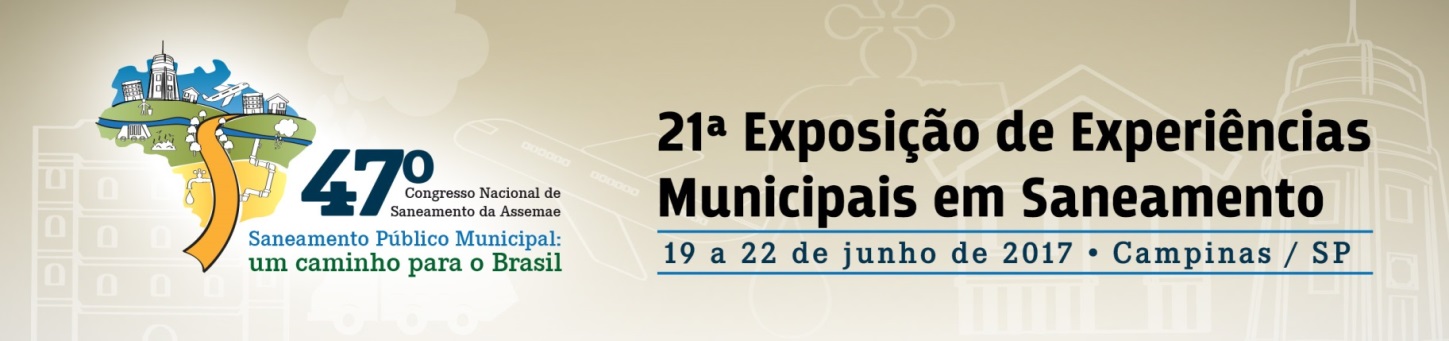 INTRODUÇÃO
O direito humano à água assegura a todos, sem discriminação, água para o uso pessoal e doméstico em quantidade suficiente, segura, aceitável, acessível cultural e economicamente.
O direito humano ao esgotamento sanitário assegura a todos, sem discriminação, soluções física e economicamente acessíveis, em todas as esferas da vida, de forma segura, higiênica, social e culturalmente aceitável, promovendo privacidade e dignidade (ONU, 2015).
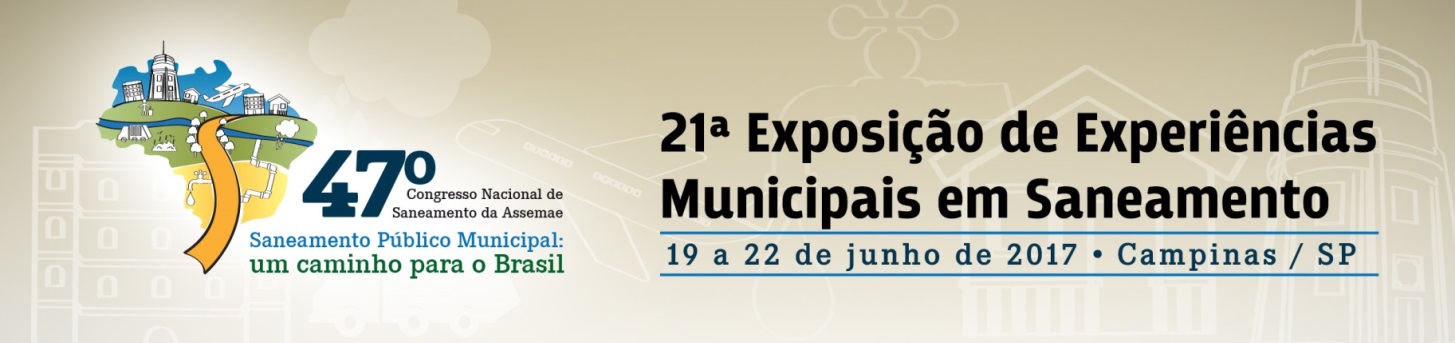 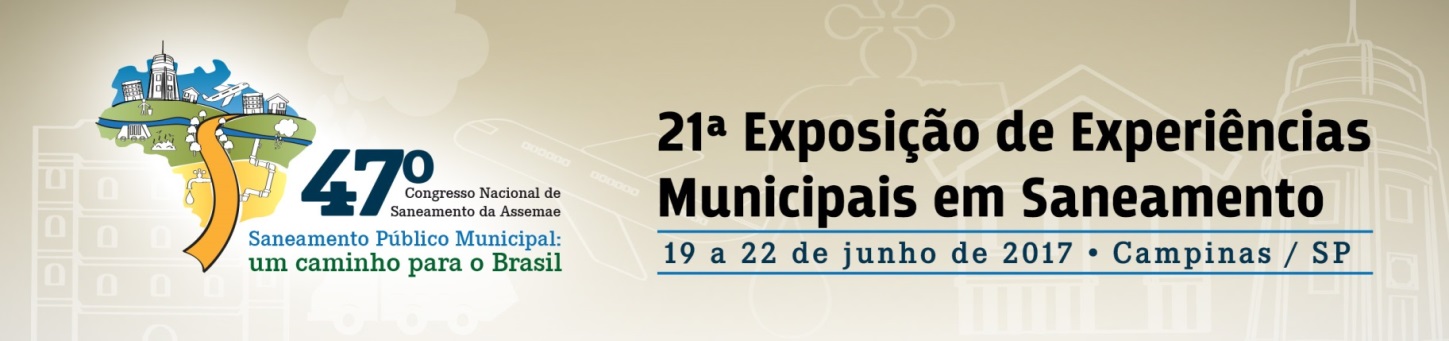 Conteúdo normativo dos direitos humanos à água e ao esgotamento sanitário
DISPONIBILIDADE: suficiente e contínuo para usos pessoais e domésticos; na vizinhança imediata.
QUALIDADE: seguro para consumo e outros usos pessoais; seguro no sentido higiênico e técnico.
ACESSIBILIDADE FÍSICA: para todos sem discriminação na vizinhança imediata.
ACESSIBILIDADE FINANCEIRA: preço deve ser financeiramente accessível sem comprometer a capacidade de cuidar de todas as outras necessidades essenciais garantidas pelos direitos humanos.
ACEITABILIDADE: aceitável culturalmente e para todos os gêneros, garantindo a privacidade e a dignidade (ONU, 2015).
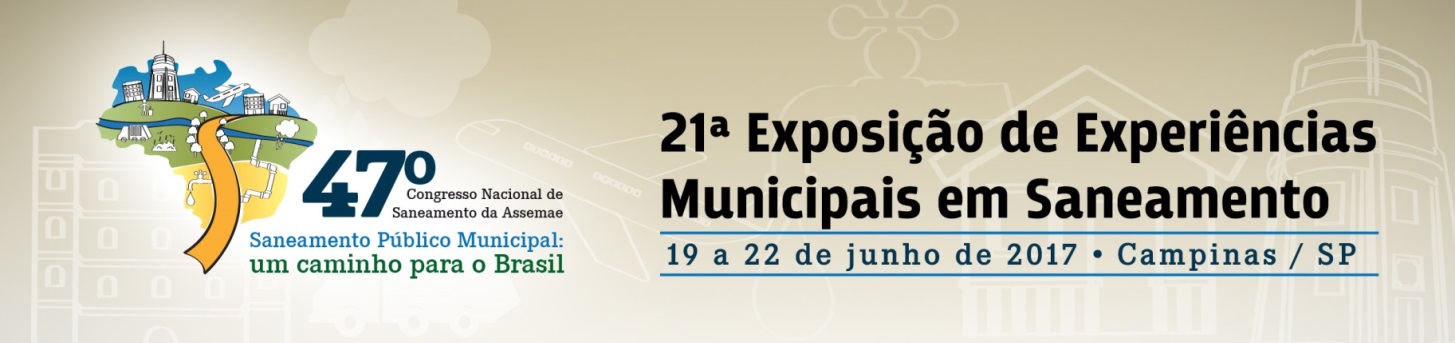 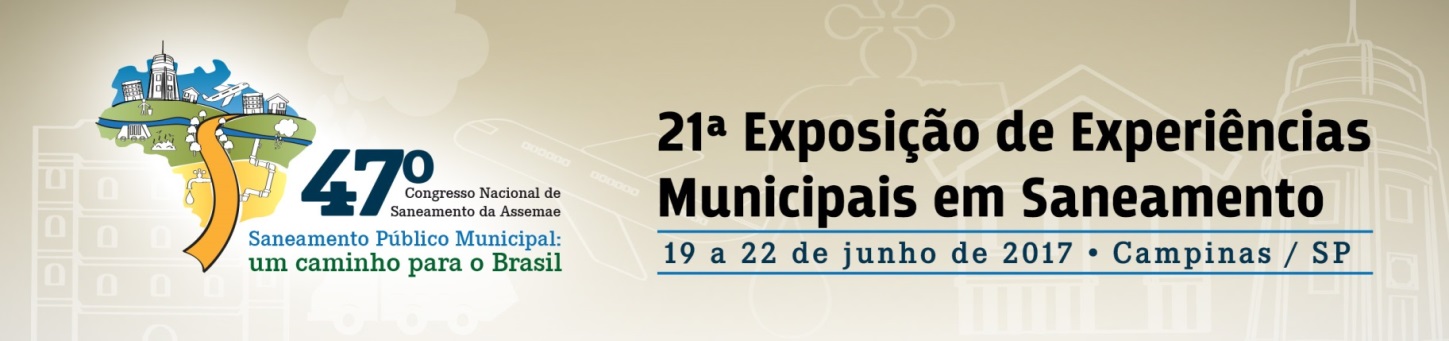 Abordagem baseada nos direitos humanos: elementos chaves
Igualdade e não discriminação: 
Todas as pessoas são iguais perante à lei; proibição de tratamento arbitrariamente diferente.

Participação e inclusão:
Todas as pessoas podem participar de maneira ativa, livre e significativa e contribuir para processos de tomada de decisão que as afetam.

Responsabilidade e prestação de contas (Accountability): 
Os Estados e outros responsáveis devem ser responsáveis e dispostos a prestar contas para cumprir suas obrigações.

Alcance progressivo e uso do máximo de recursos disponíveis:
Todos os Estados devem adotar medidas apropriadas visando assegurar a plena efetividade dos direitos econômicos, sociais e culturais com o máximo dos recursos  que disponham (ONU, 2015)
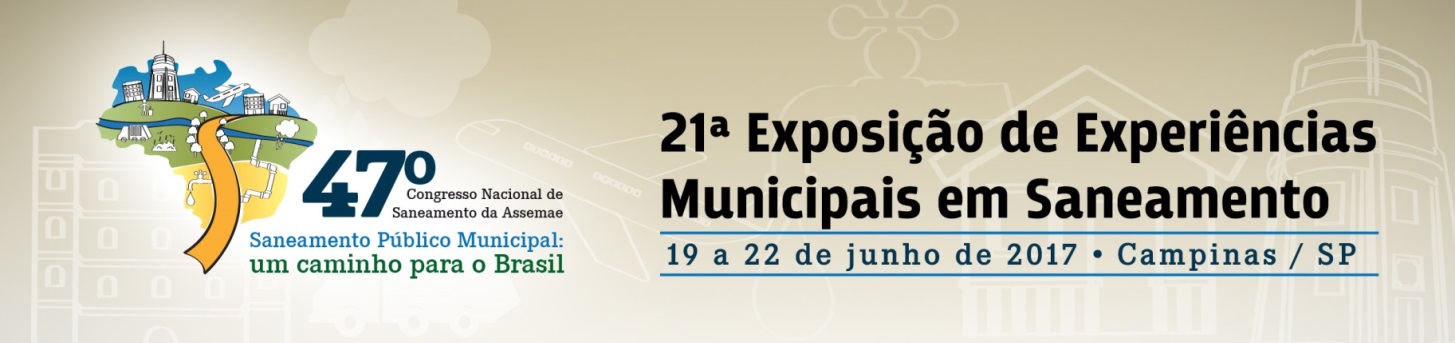 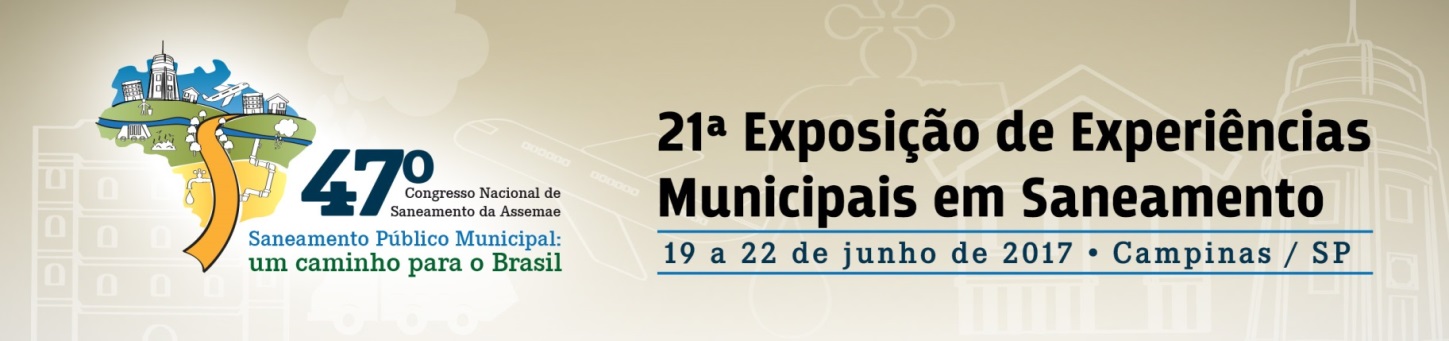 Saneamento Básico
Medida de promoção 
da saúde
Medida de 
infraestrutura urbana
Medida de 
cidadania
Medida de proteção ambiental
Saneamento Básico como Direito Social
As ações de saneamento  básico se constituem em meta social diante da essencialidade à vida e à proteção ambiental (BORJA, 2004).‏
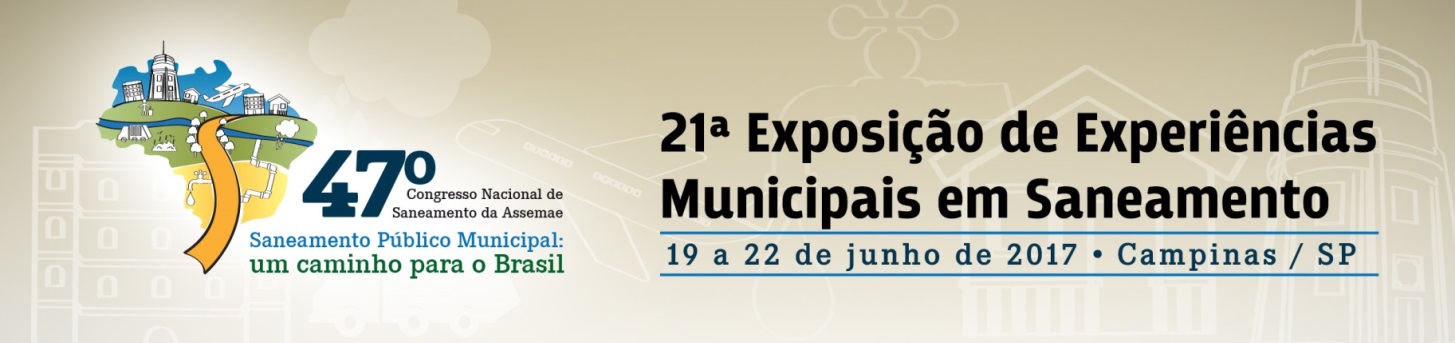 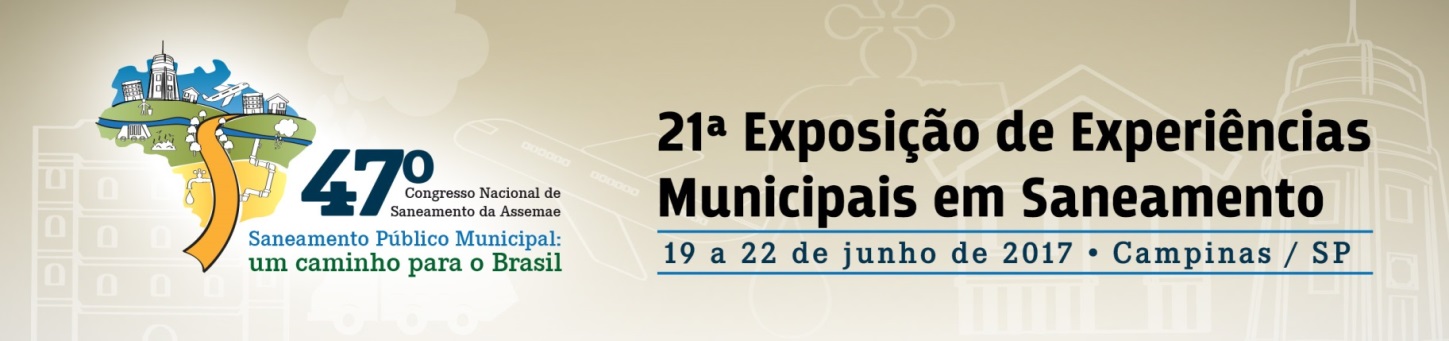 OBJETIVO
Identificar a percepção da população de duas localidades rurais do município de São Desidério-BA, sobre a relação entre Direito e Saneamento Básico.
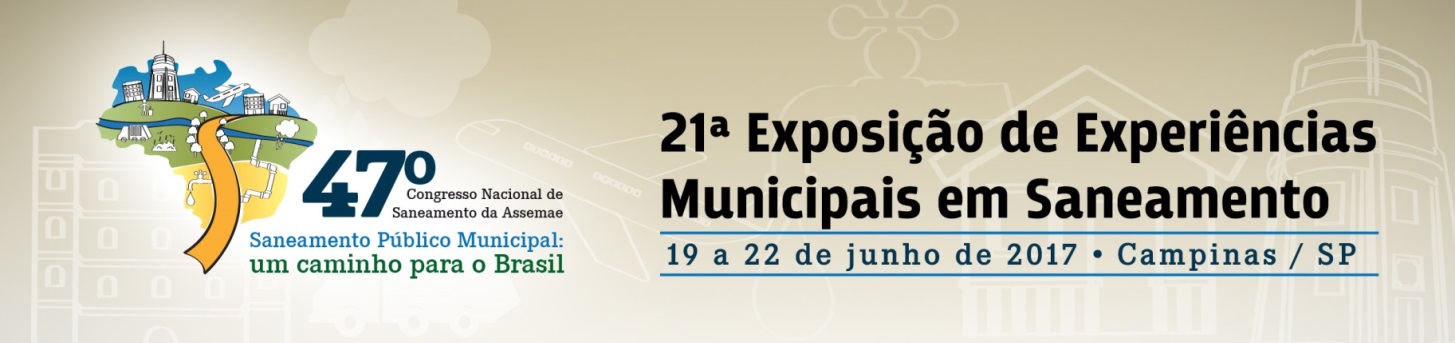 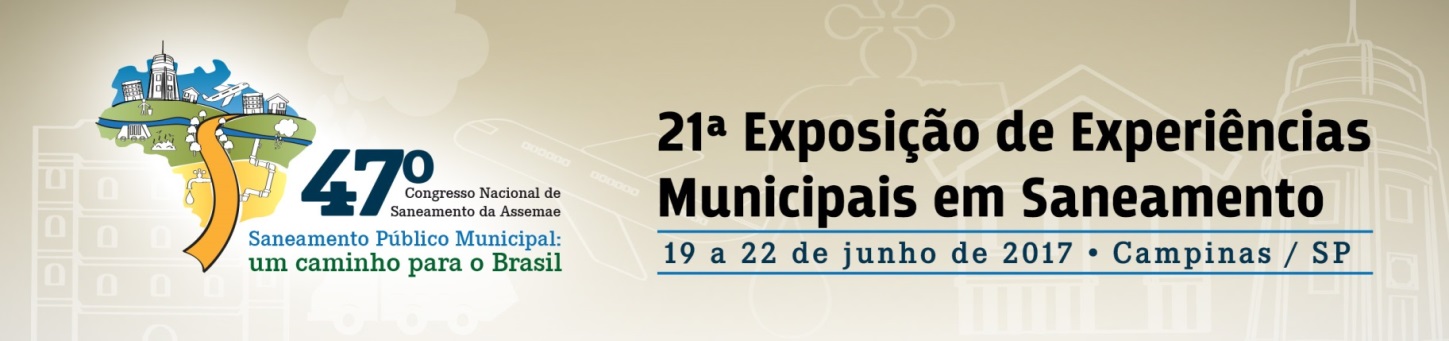 METODOLOGIA
Área de estudo

Derocal (60 famílias) e Penedo (40 famílias) - localidades rurais, ribeirinhas (Rio Fêmeas) – São Desidério-BA.

São Desidério - extremo Oeste da Bahia - população estimada em 32.640 habitantes - 68,79 % vive no meio rural (IBGE, 2015).

Acesso a um sistema de captação e distribuição de água bruta para as residências.

Ausência de quaisquer serviços dos outros componentes de saneamento básico.
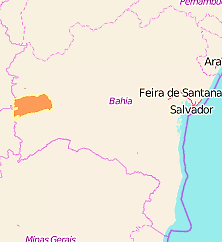 Fonte: IBGE, 2016.
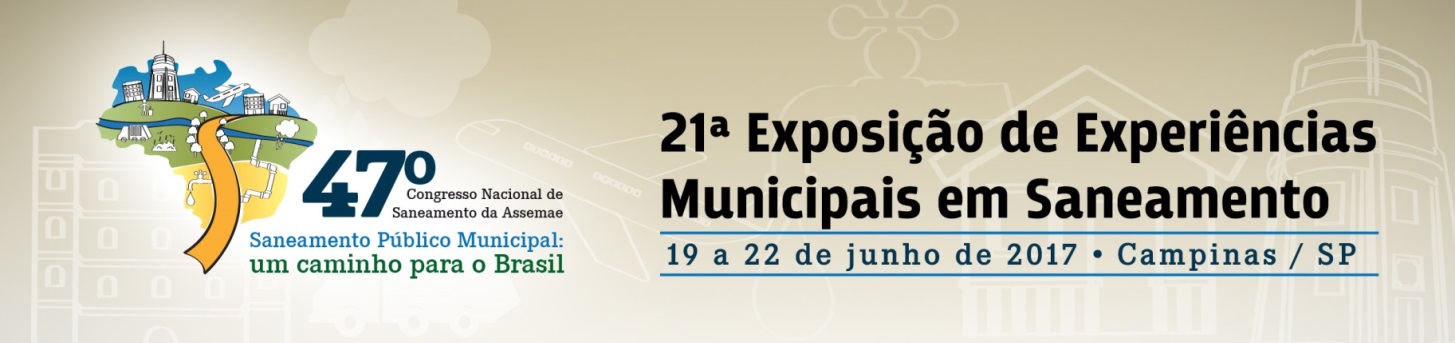 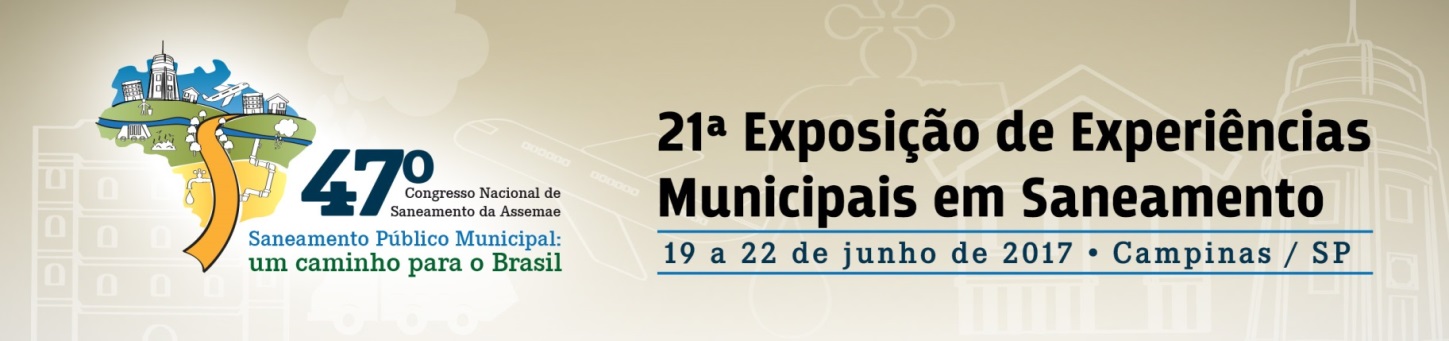 METODOLOGIA
PESQUISA QUALITATIVA
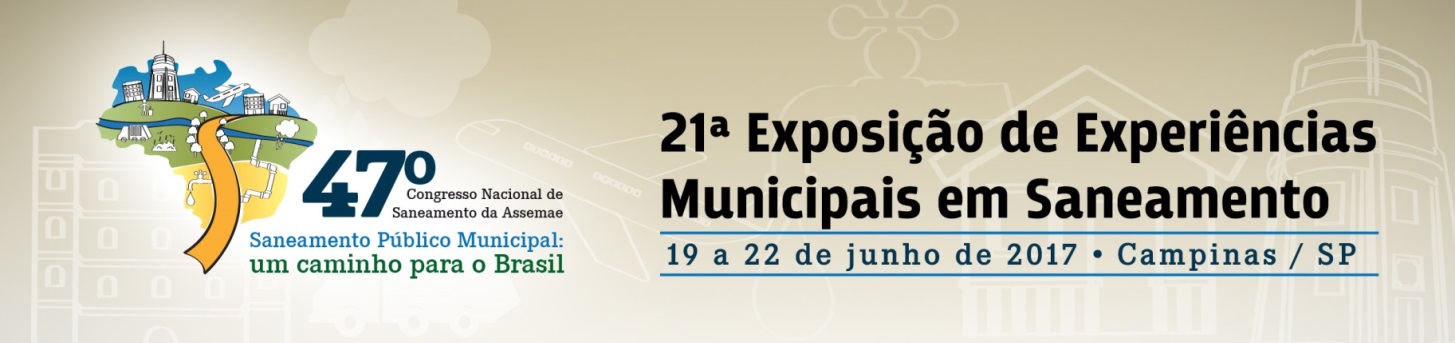 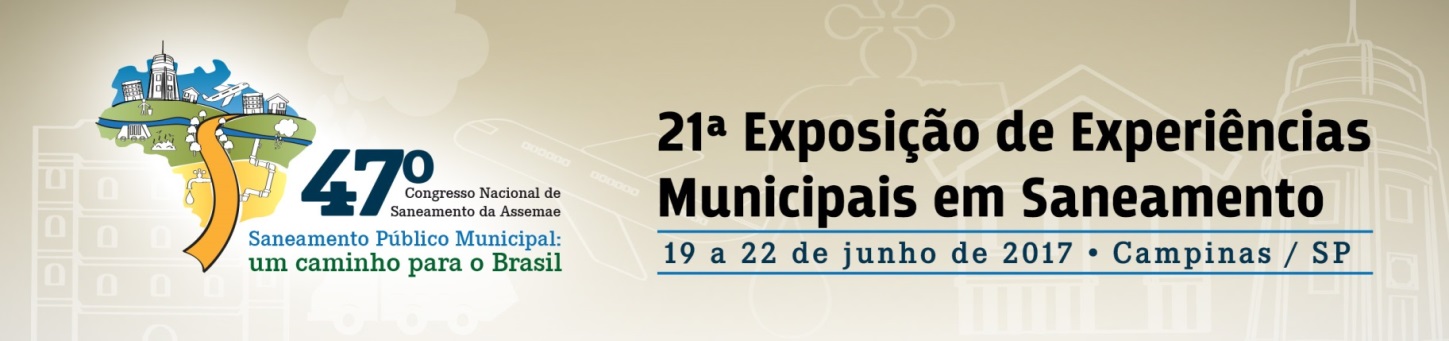 RESULTADOS/ DISCUSSÃO
A água tratada é considerada como a prioridade mais importante.

Recorrentemente as falas explicitam a preocupação com a água bruta que consomem, o que demonstra o reconhecimento da necessidade vital desta para suas vidas.

Não evidenciam a palavra “direito”, mas reclamam a responsabilidade da gestão local.
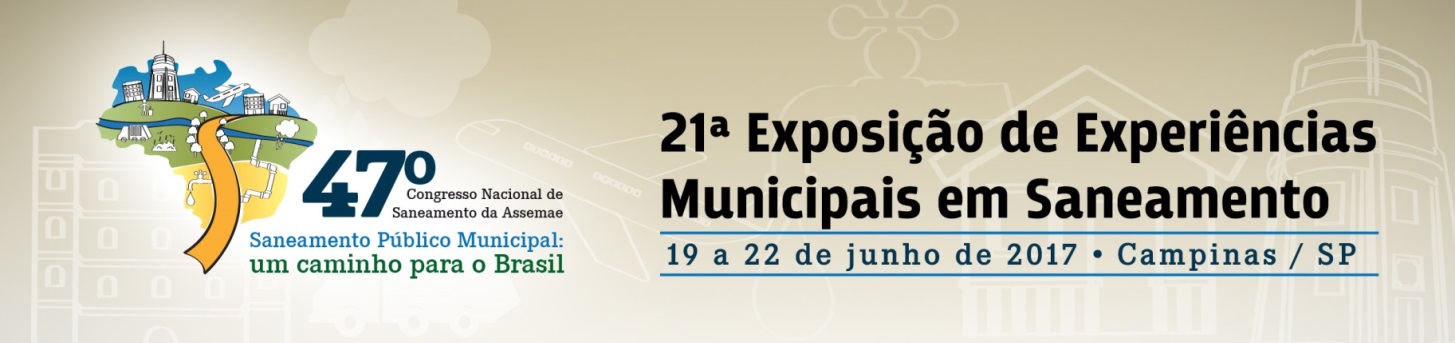 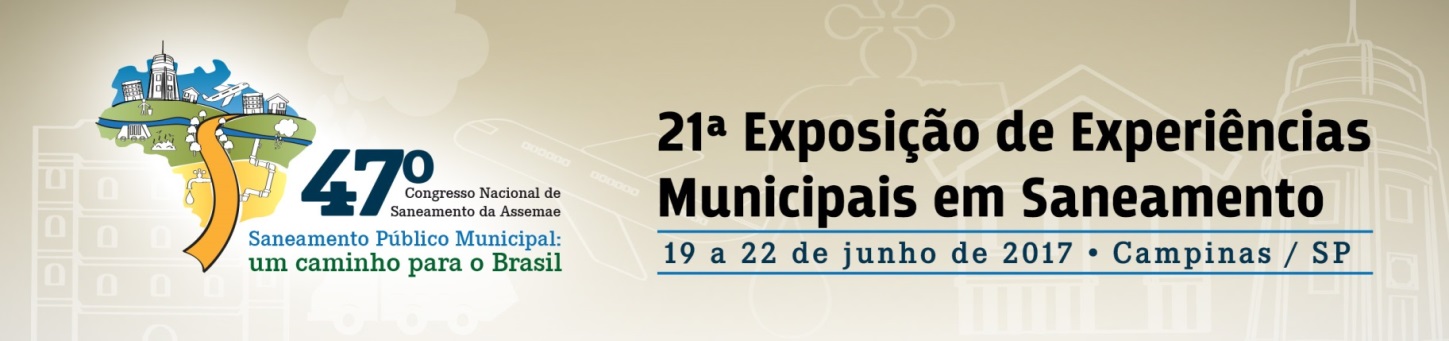 RESULTADOS/ DISCUSSÃO
O conceito de saneamento básico para os moradores das localidades abrange o conceito mais amplo de saneamento, sugerido por Souza et al. (2015).
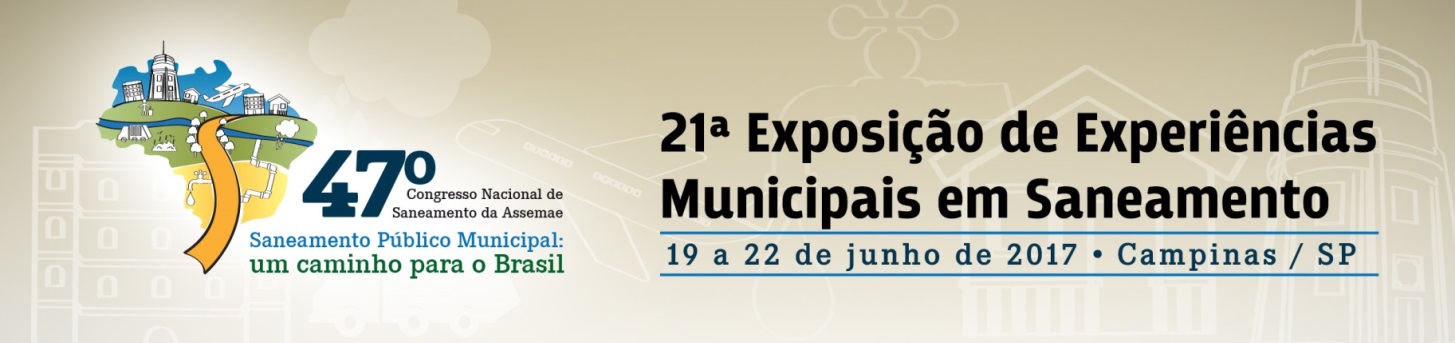 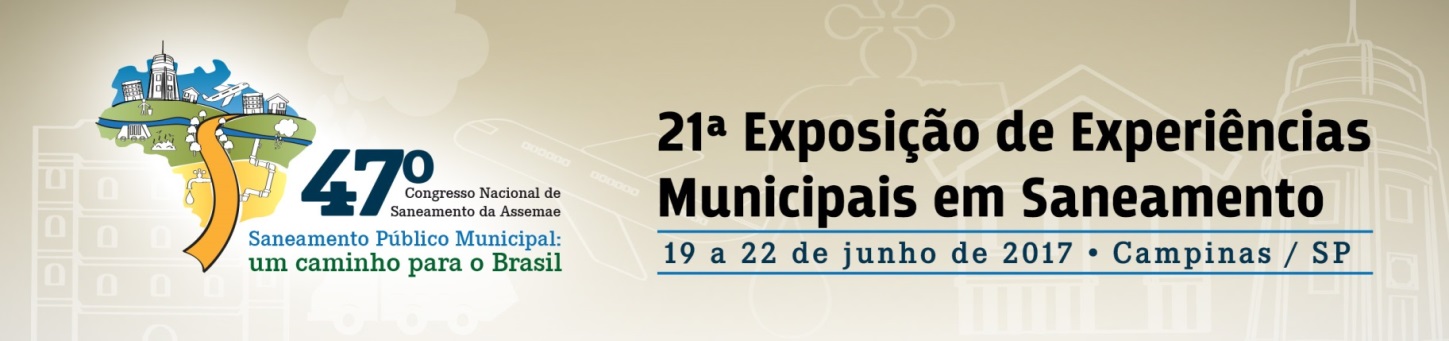 RESULTADOS/ DISCUSSÃO
F1 – O esgotamento sanitário é que não pode ir à rua. Ela tem que ter o depósito dela.
F5 – O dono da casa tem que fazer uma fossa pra água ficar na fossa e não jogar na rua.
F1 – Jogar na rua aí bagunça tudo.
F4 – E aqui tem casa também que o dono, tá pensando em sair, como é que diz, o esgoto é céu aberto e a questão que o dono da casa não pode nem dormir do mal cheiro. Então era uma coisa que eles deviam tomar providência, a gente já falou diversas vezes.
F5 – Mas, isso aí cabe aos donos das casas fazer as fossas deles pra água cair dentro.  Eu nunca vi a prefeitura vindo, abrindo a fossa pra ele não, o próprio dono que abre a fossa dele.
F1 – A prefeitura pode ajudar a abrir a fossa.
F4 – Mas o esgoto não tem dono que faz não.
F5 – Esse esgoto é de água fluvial, não é de pia não.
F4 – Ai é coisa da prefeitura não é do dono da casa não.
F5 – Mas, aqueles esgotos lá não é pra jogar água barrenta é pra água da chuva esse esgoto aí e o povo que está jogando, mas não pode. 
F4 – Mas, estão jogando.
F5 – O dono é que não pode fazer isso.
F10 – Mas, nem tem fossa pra todos botar.
F4 – Todos faz fossa. Todo mundo tem suas fossas.
Abastecimento de água potável não é expressado dentro do conceito de saneamento básico atribuído pelos participantes.

Consideram a importância do acesso aos serviços, mas em nenhum momento falam deste como um direito.

As respostas à questão sobre esgotamento sanitário, revela um saber genérico sobre o termo, sabem que se relaciona a alguma medida de destinação das águas residuais e apontam a fossa como solução para tal.
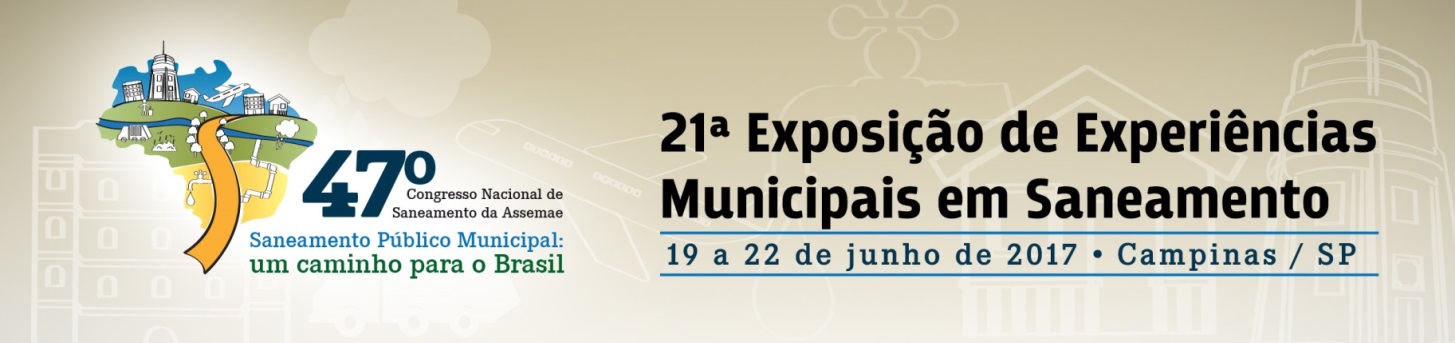 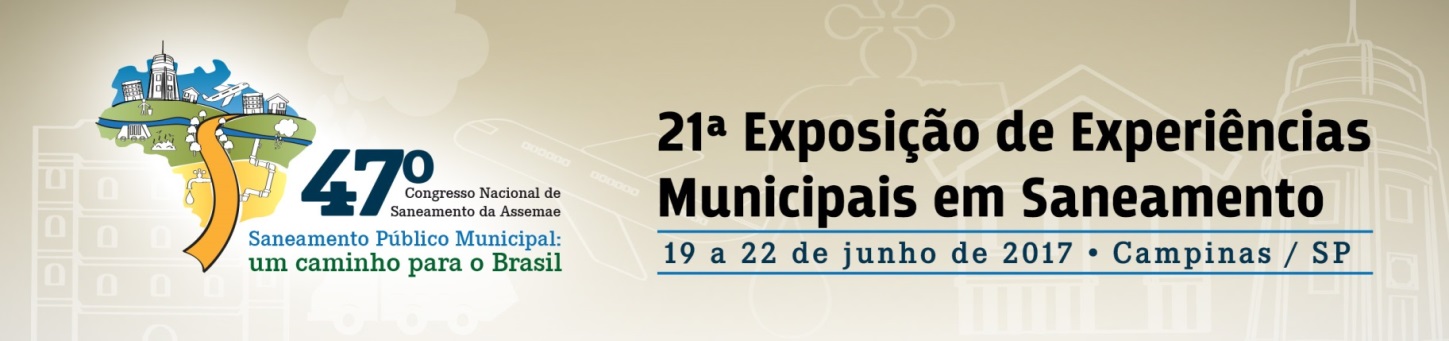 RESULTADOS/ DISCUSSÃO
Não há reivindicação do saneamento básico ou de seus componentes como um direito.

A responsabilidade dos serviços públicos de saneamento básico foi atribuída à Prefeitura Municipal, em primeiro lugar, a si mesmos, depois aos vereadores, deputados, governo federal.

Contudo não é consenso a atribuição das responsabilidades pelos serviços.

A incompreensão e a divergência de opinião quanto à responsabilidade pelos serviços de saneamento básico complementa e ratifica parte dessa inconsciência quanto ao saneamento básico como um direito;

Relação de dependência com a prefeitura (F6 - aqui mesmo no Derocal depende de muita coisa da prefeitura). 

Essa postura de dependência limita o exercício do direito, pois não permite que as pessoas se percebam com poder de decisão no âmbito das políticas, planejamento e ações de saneamento básico e que consiga enxergar a realidade do saneamento básico em sua inteireza (HELLER, 2005).
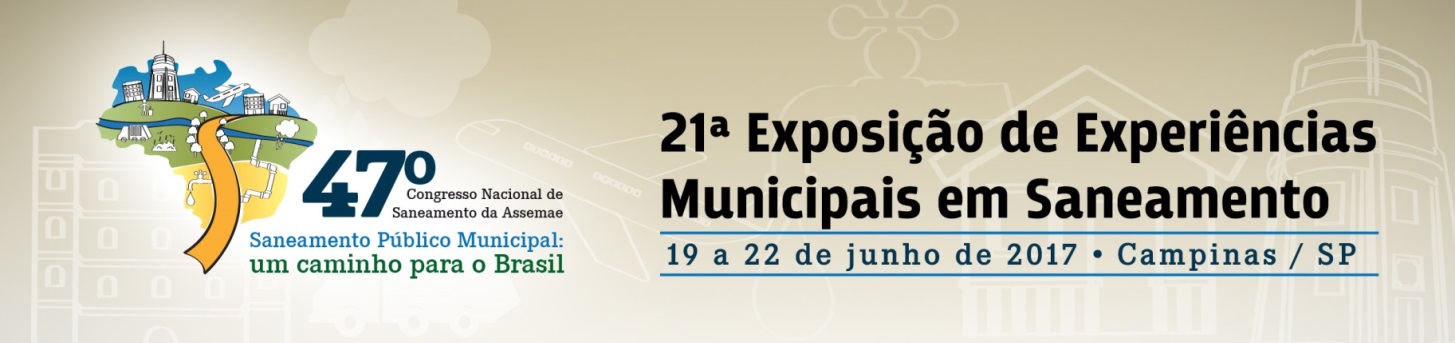 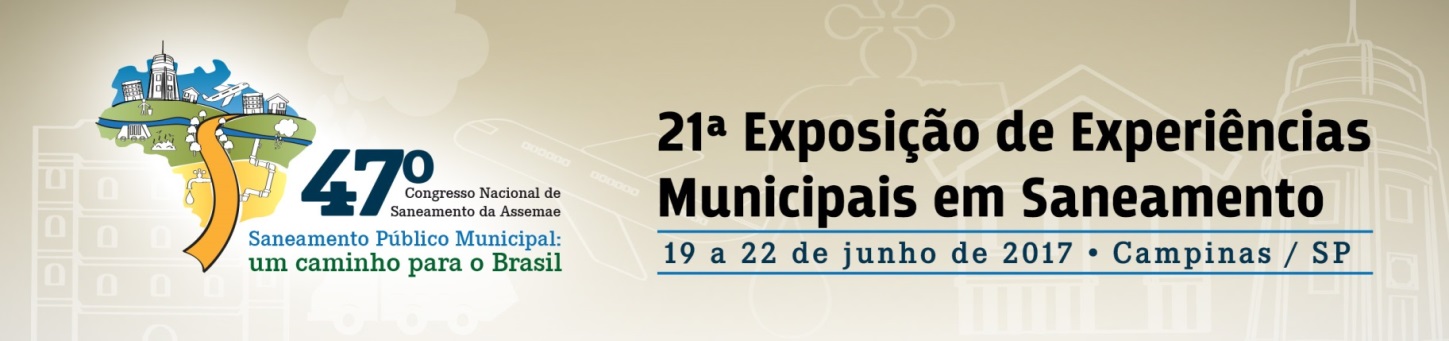 CONCLUSÃO
Saneamento básico não é um termo usual para os moradores, no entanto, seus componentes, por compor as necessidades diárias e impactar diretamente na sua qualidade de vida, são priorizadas pelas pessoas.

A relação do saneamento básico com o direito fica sem sentido, pois o próprio termo é pouco familiar aos participantes.

A postura de dependência em relação ao Poder Público, e a incerteza em relação à responsabilidade dos serviços, demonstra um sentimento de inferioridade e de incapacidade de reivindicar a solução de problemas coletivos, dos quais eles têm consciência quanto aos impactos negativos.

Necessita-se de medidas estruturais e estruturantes direcionadas ao meio rural que possibilitem a superação do deficit de informação e de serviços públicos de saneamento básico.

As medidas estruturantes podem possibilitar uma mudança de atitude dos moradores, que ao se reconhecerem sujeitos de direitos, e ao compreenderem o saneamento básico como tal, terão mais força em suas reivindicações.
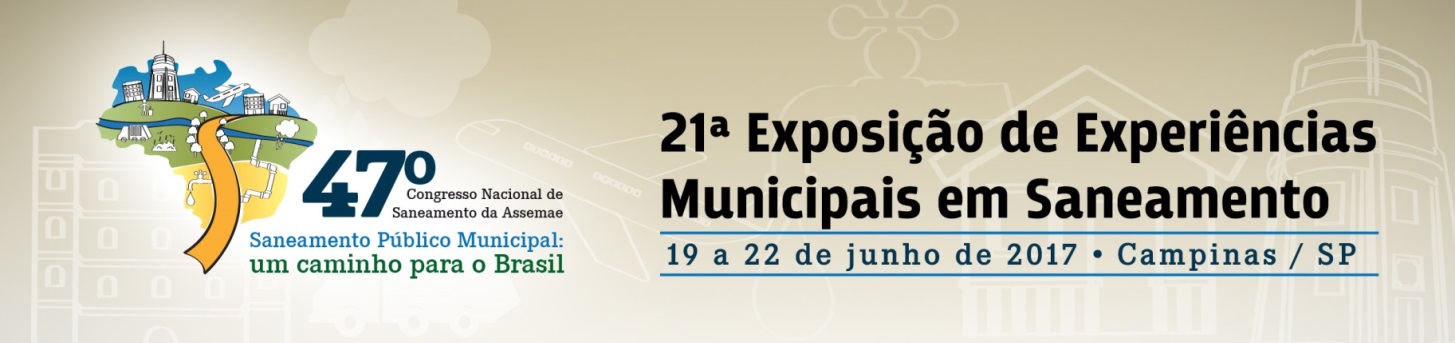 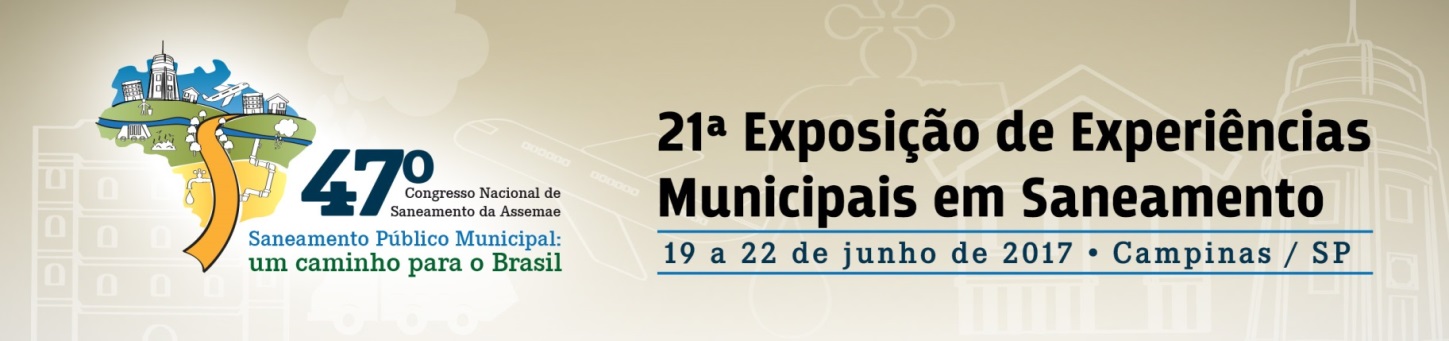 Muito obrigado!



amanda.esa@hotmail.com
moraes@ufba.br
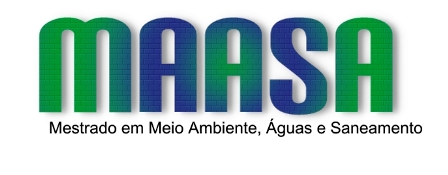